Presented By-
Asst. Prof. Dr. Madhuri M. Deshmukh

Dayanand Science College, Latur
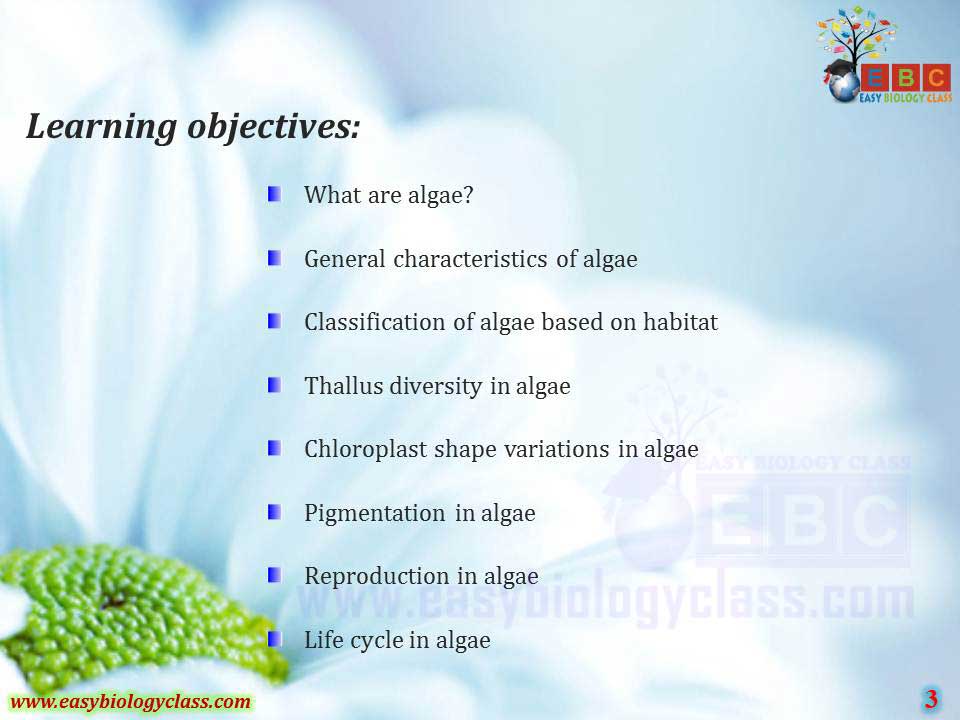 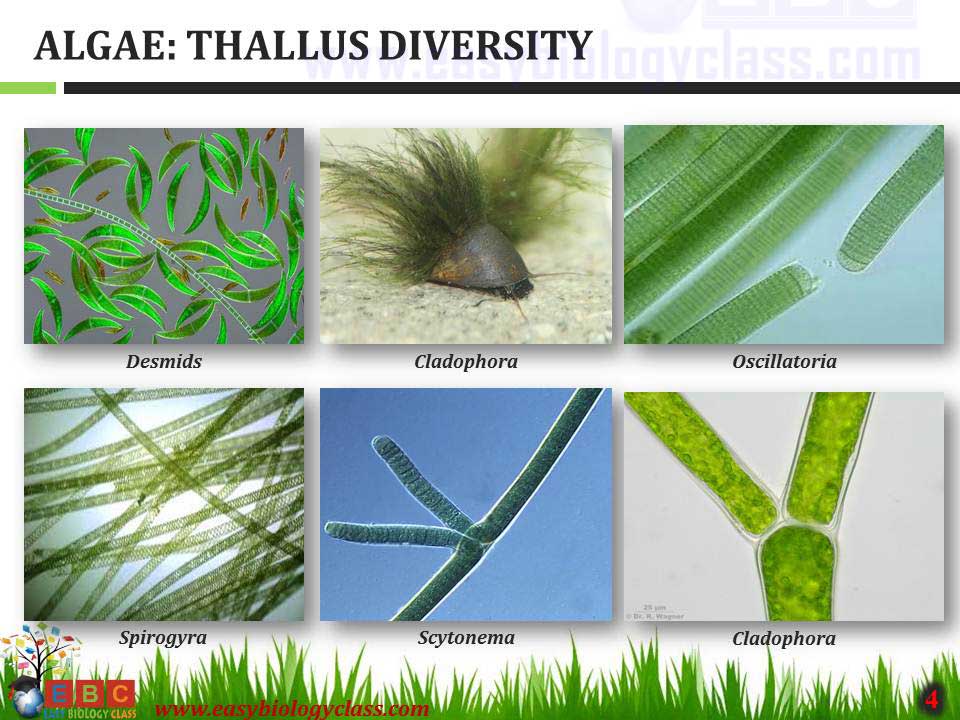 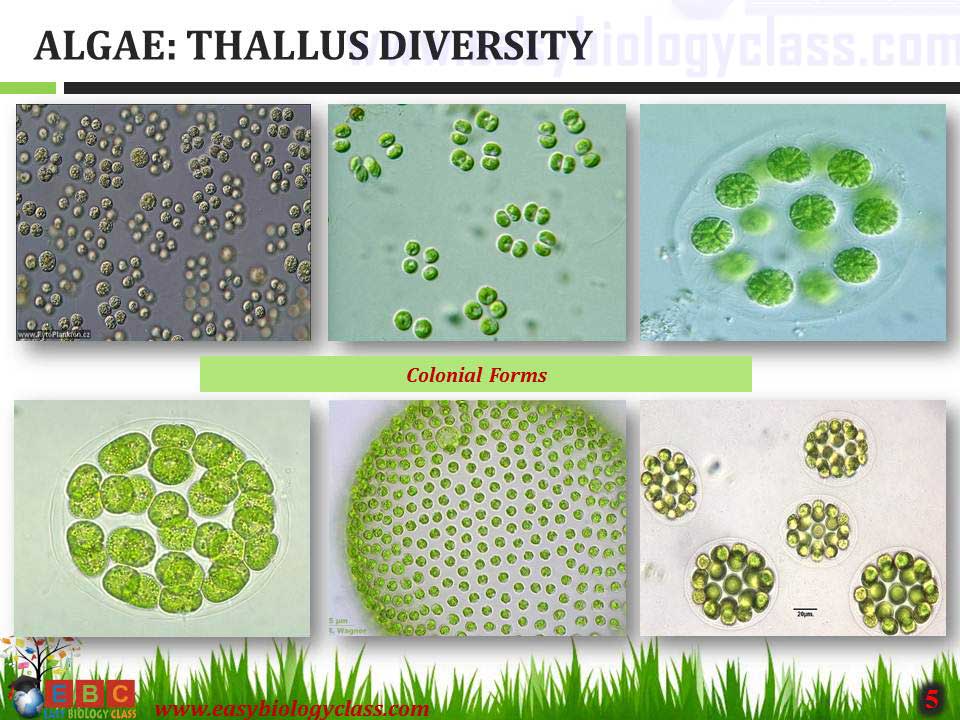 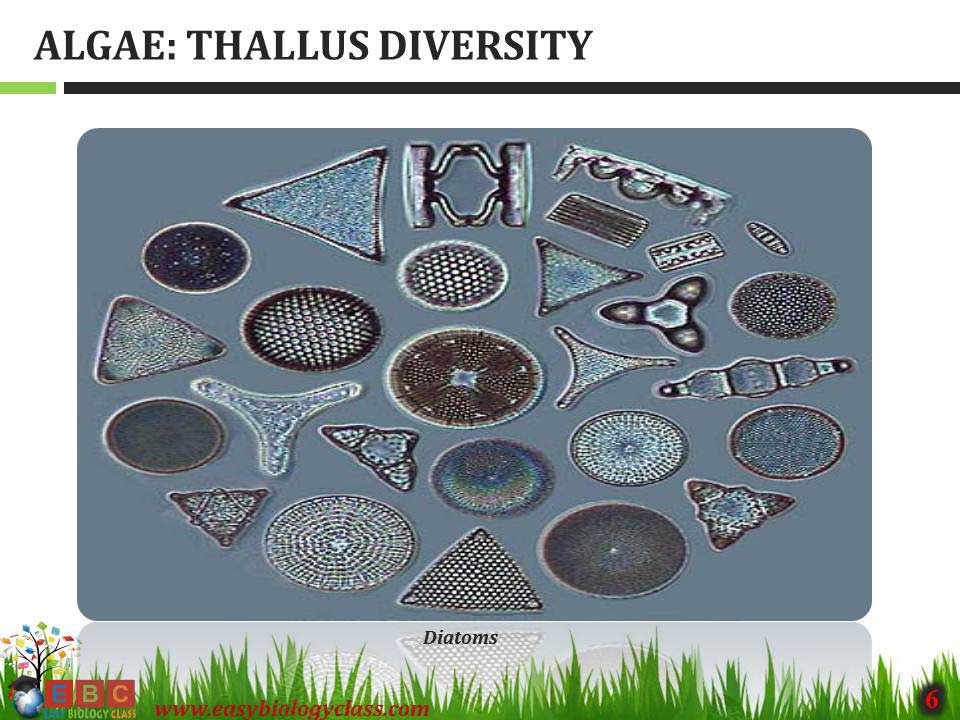 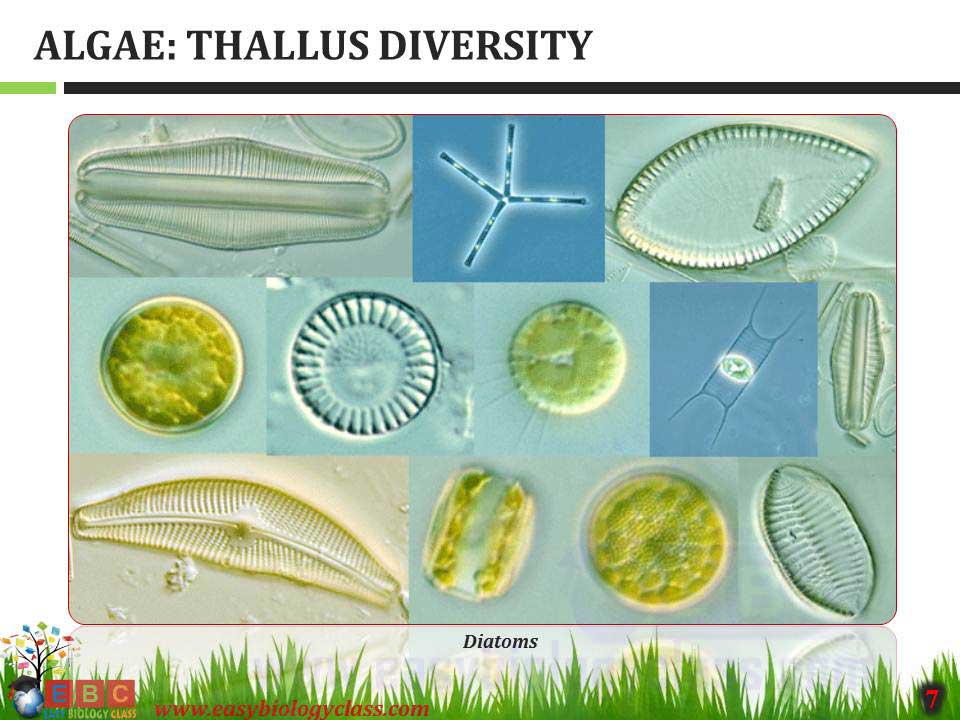 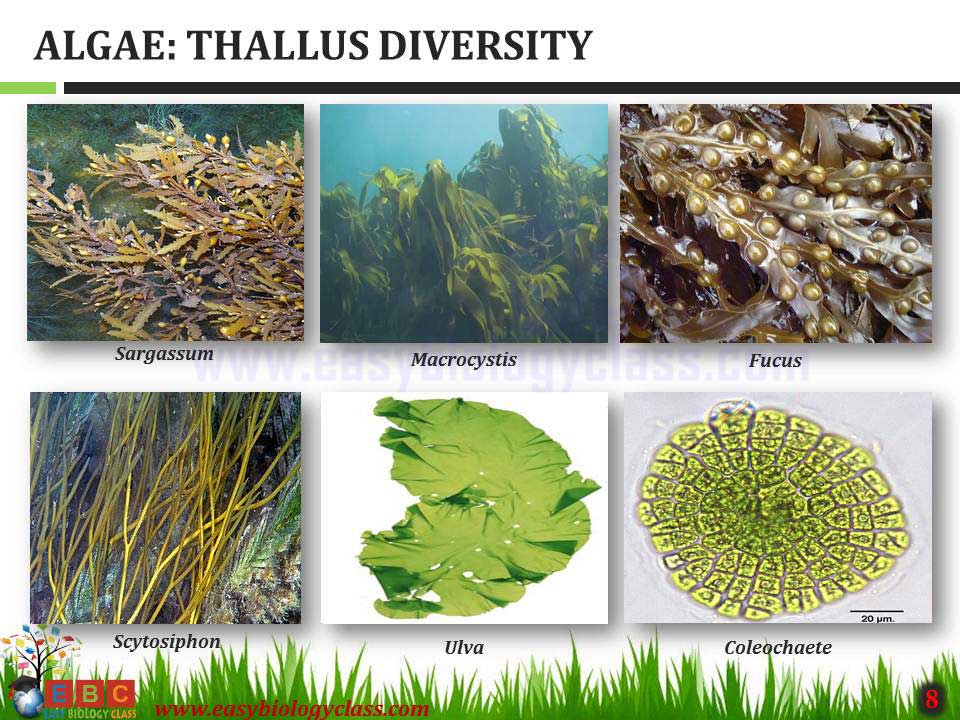 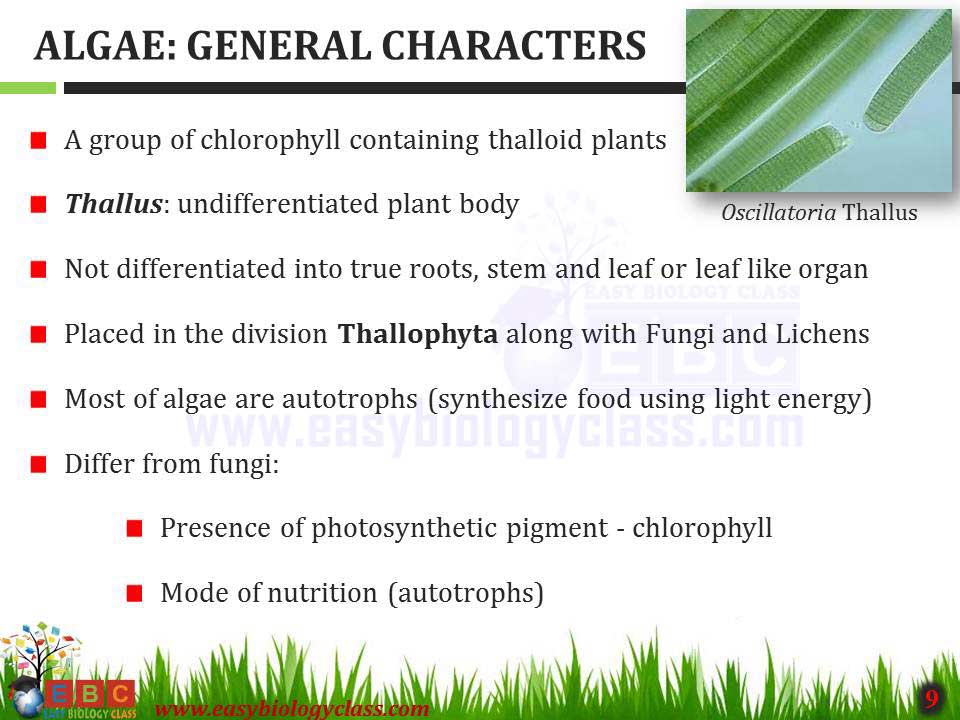 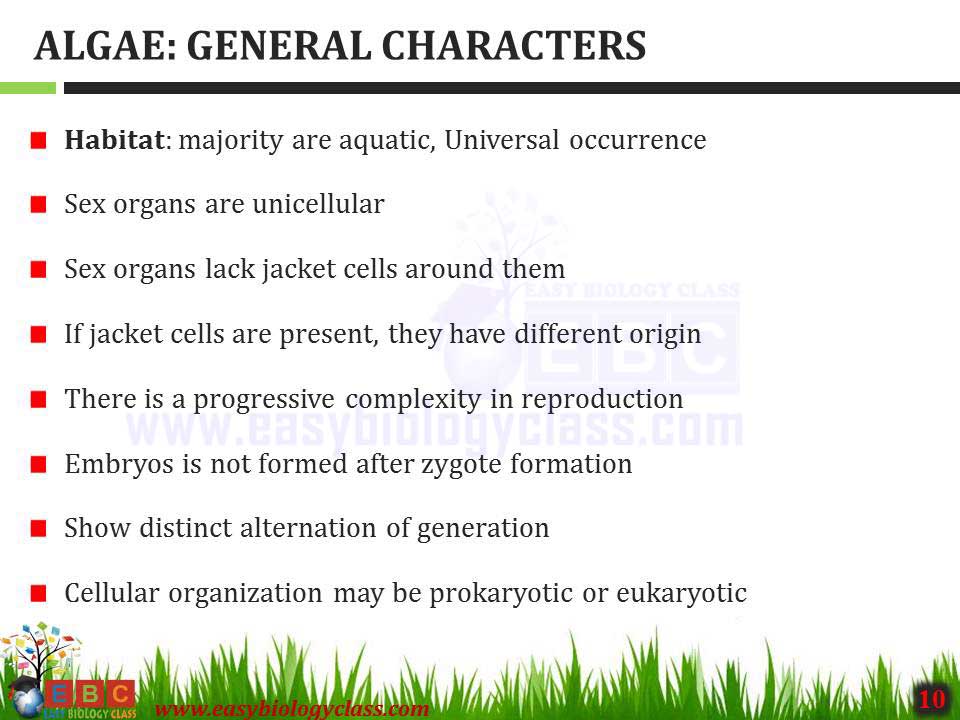 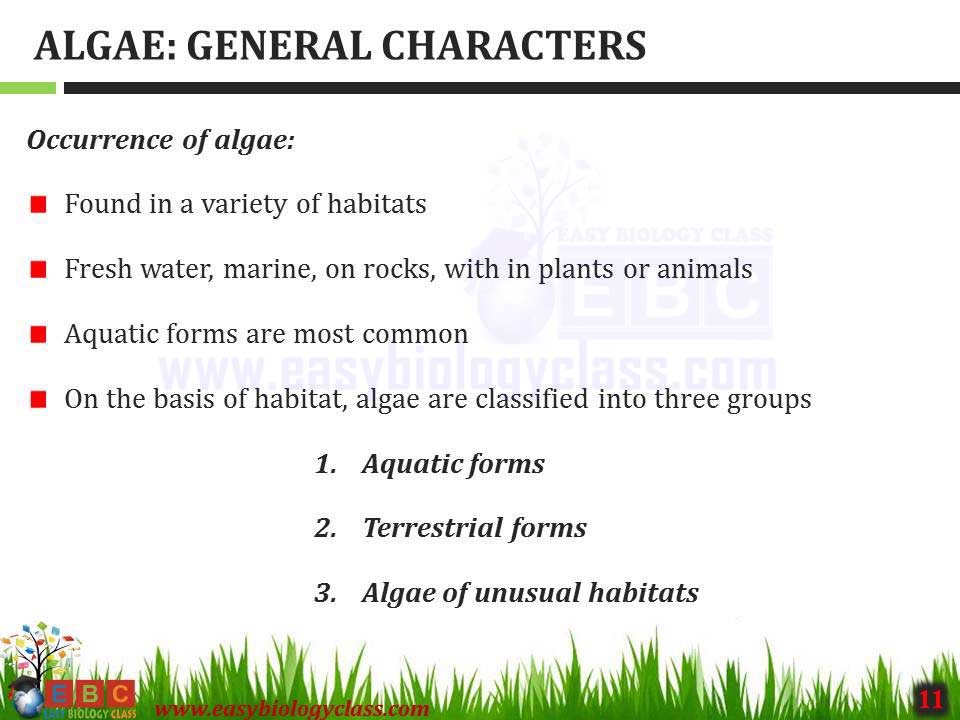 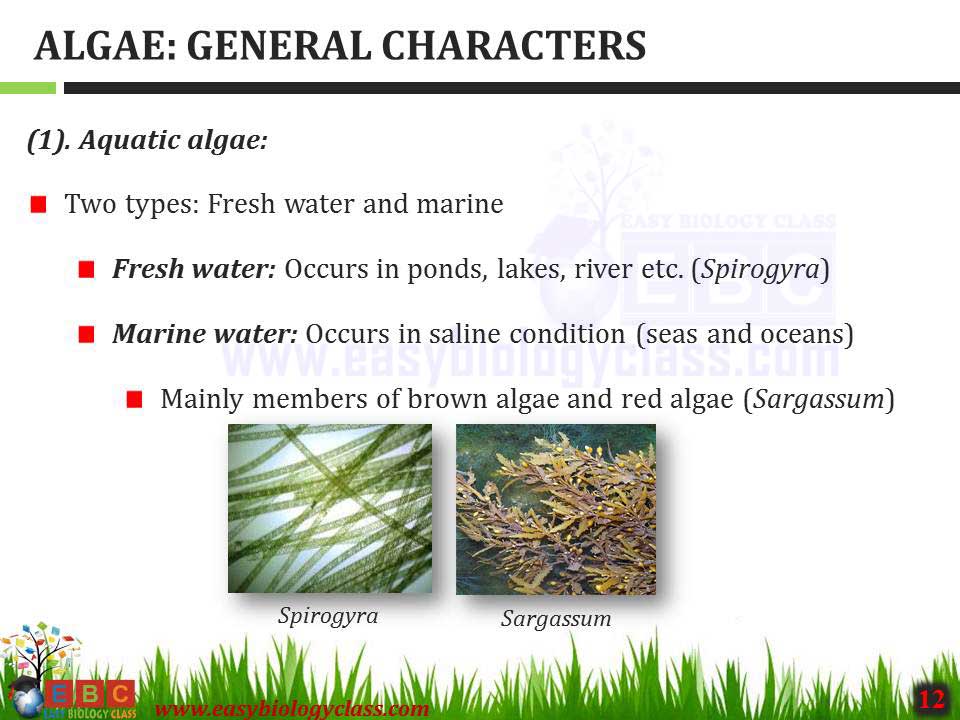 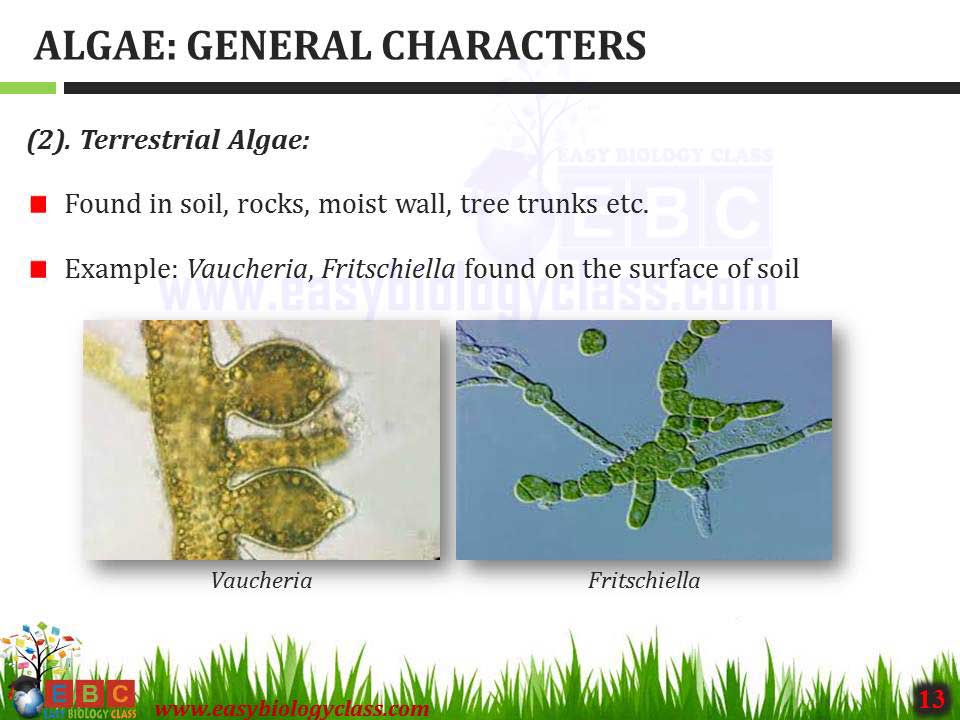 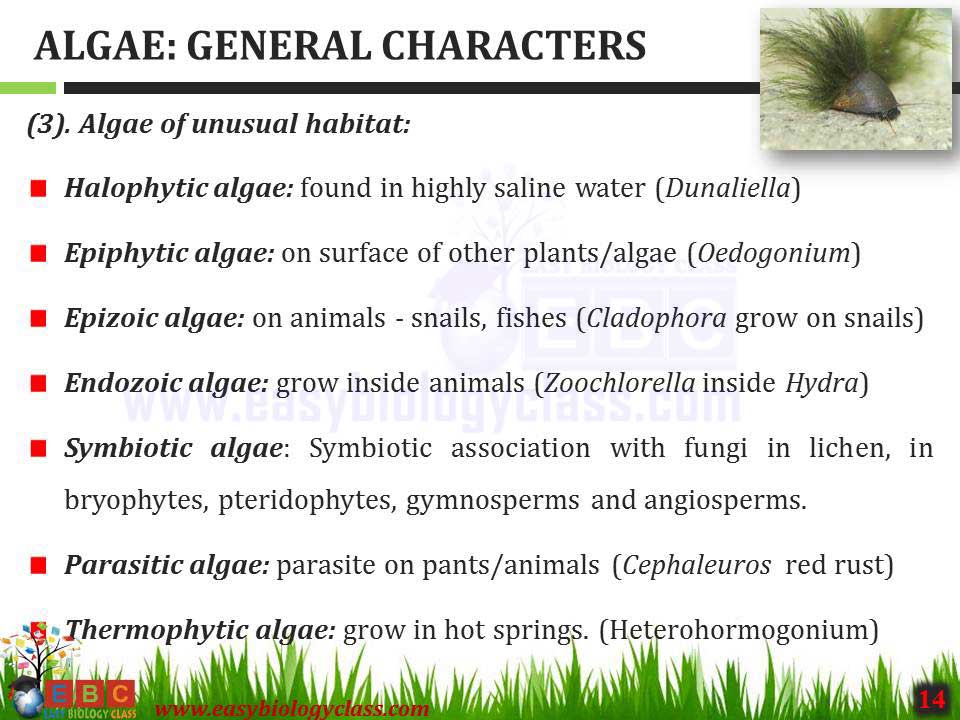 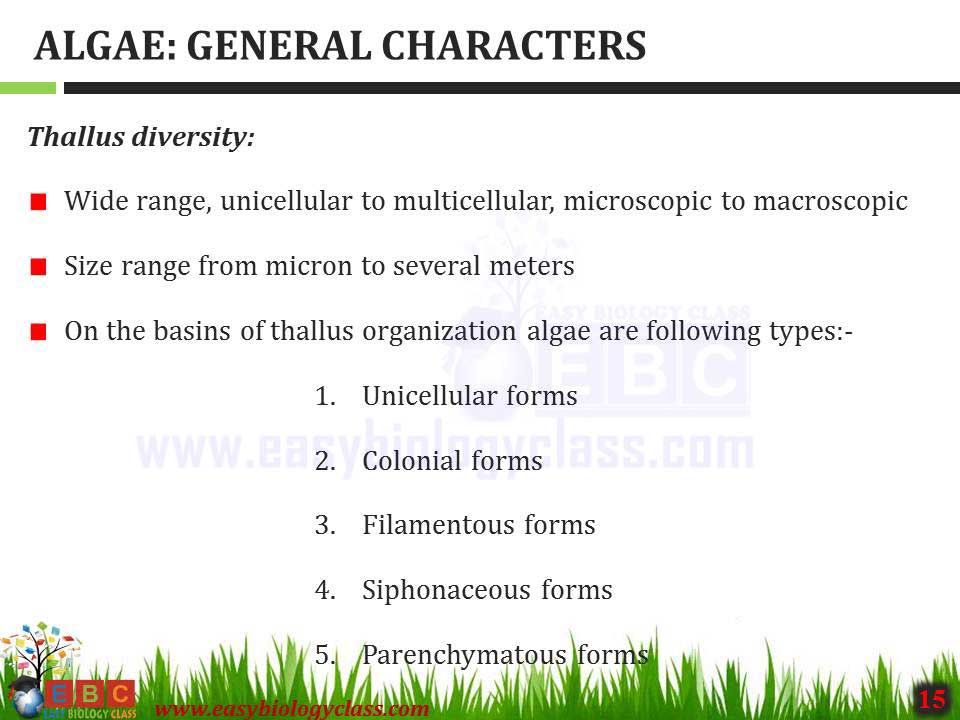 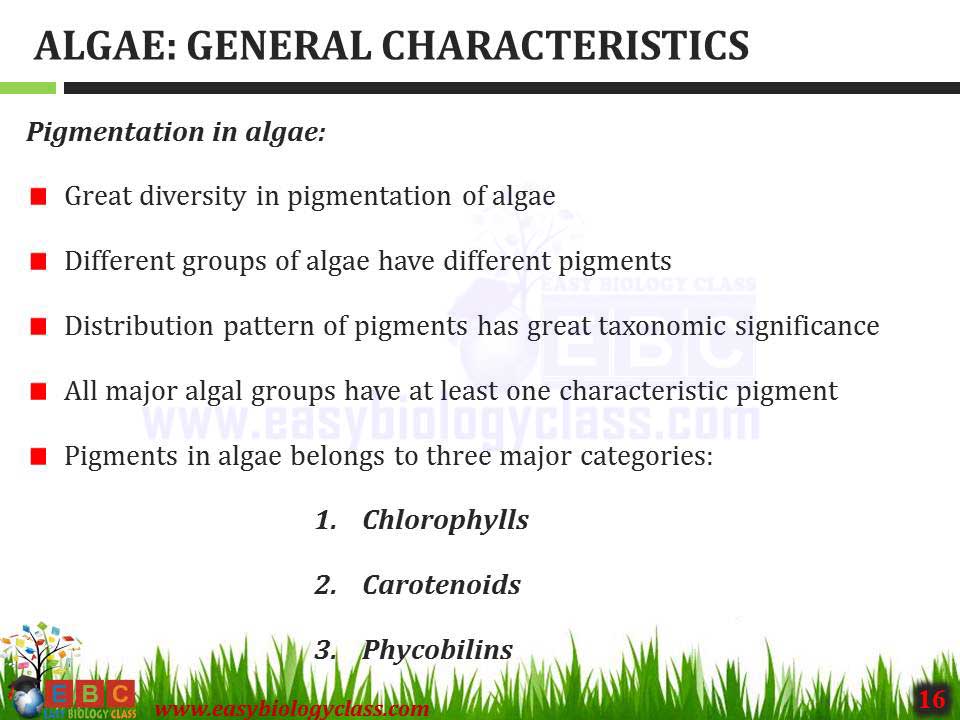 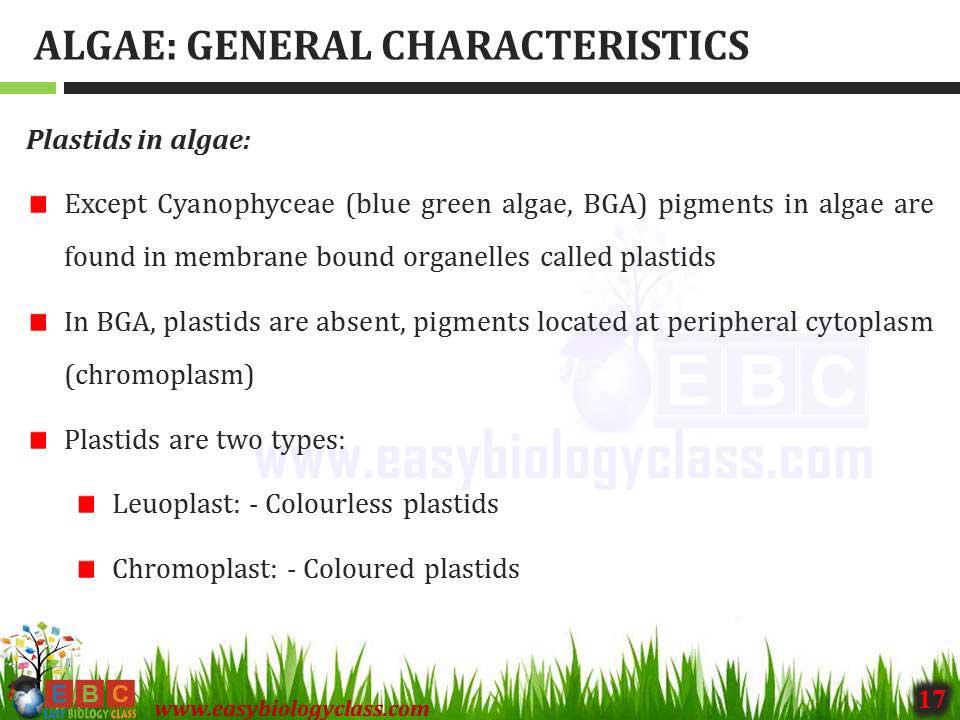 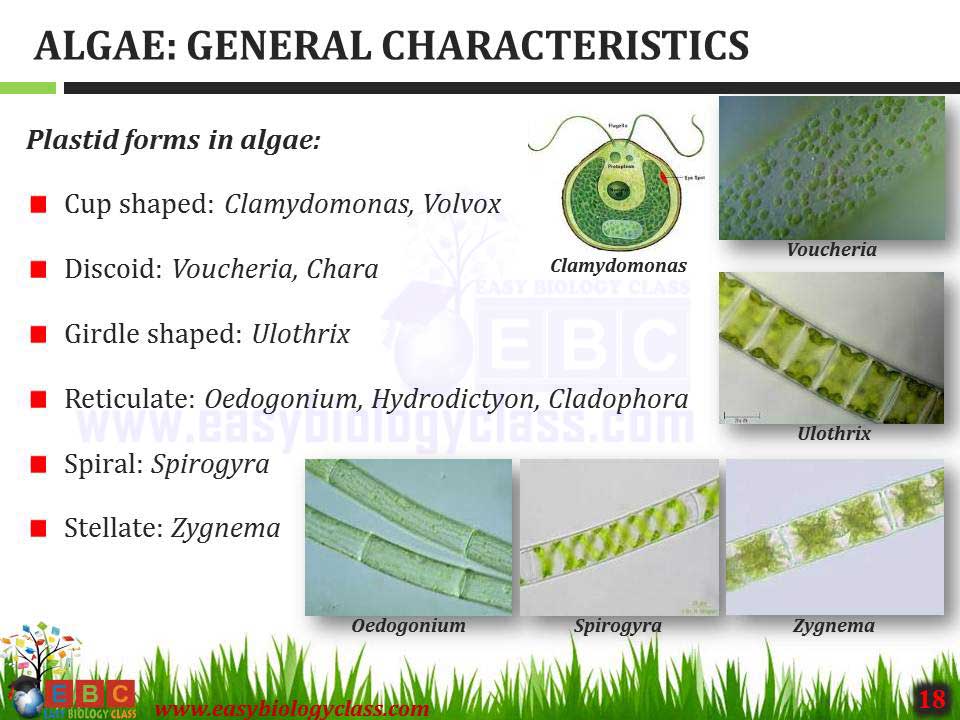 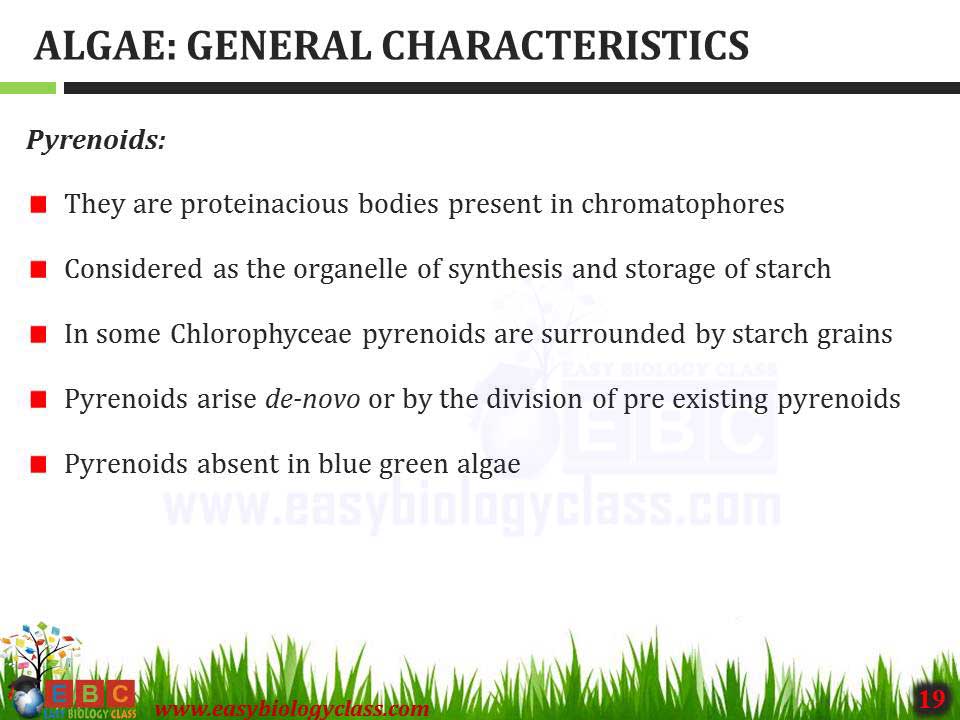 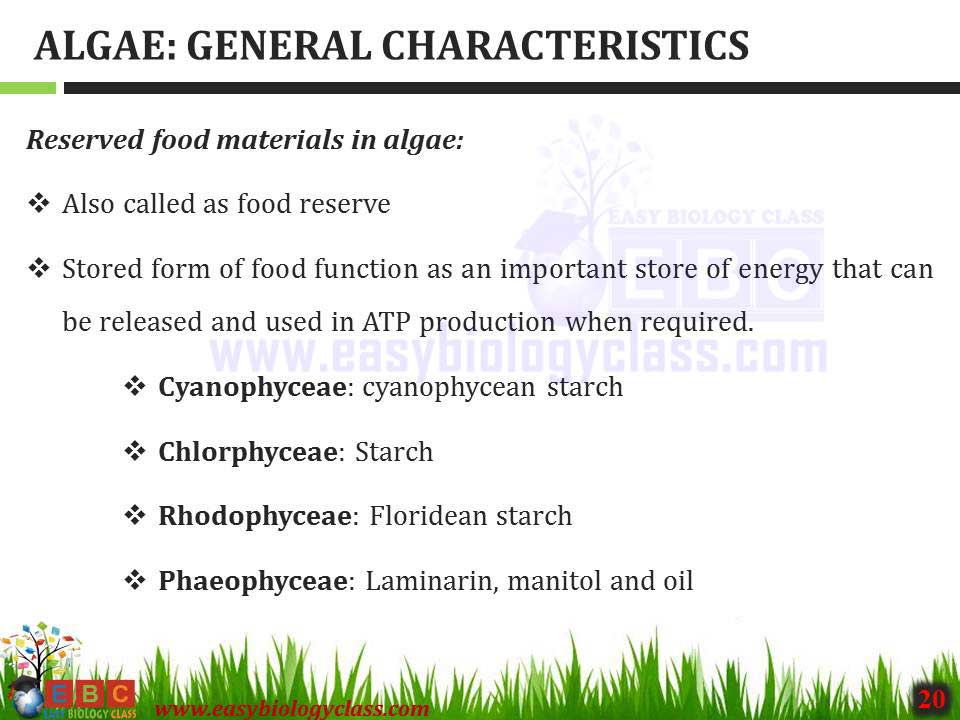 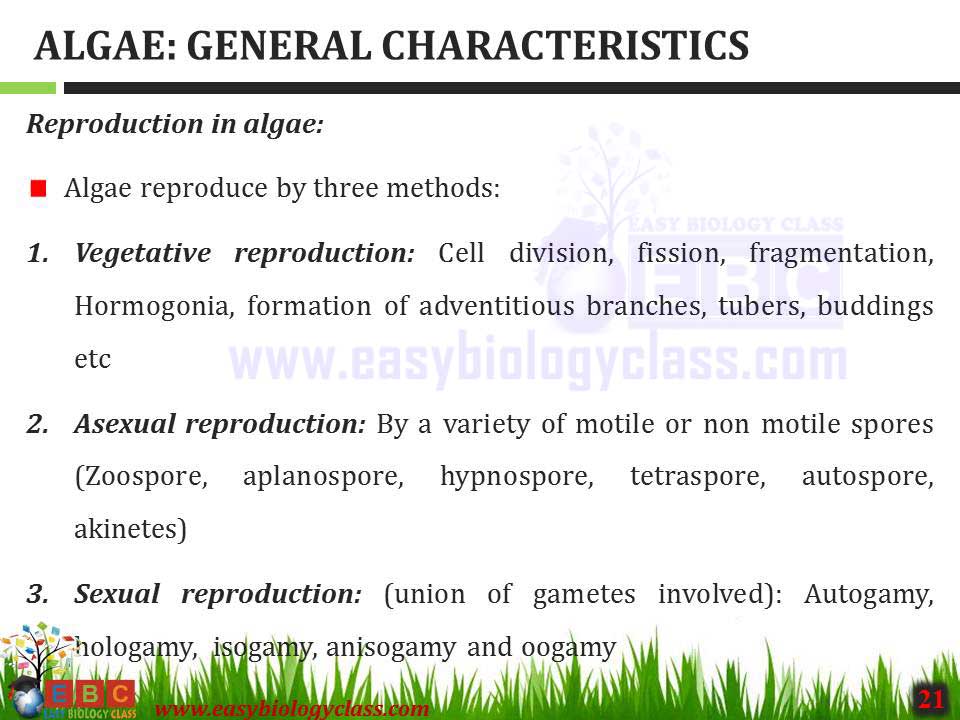 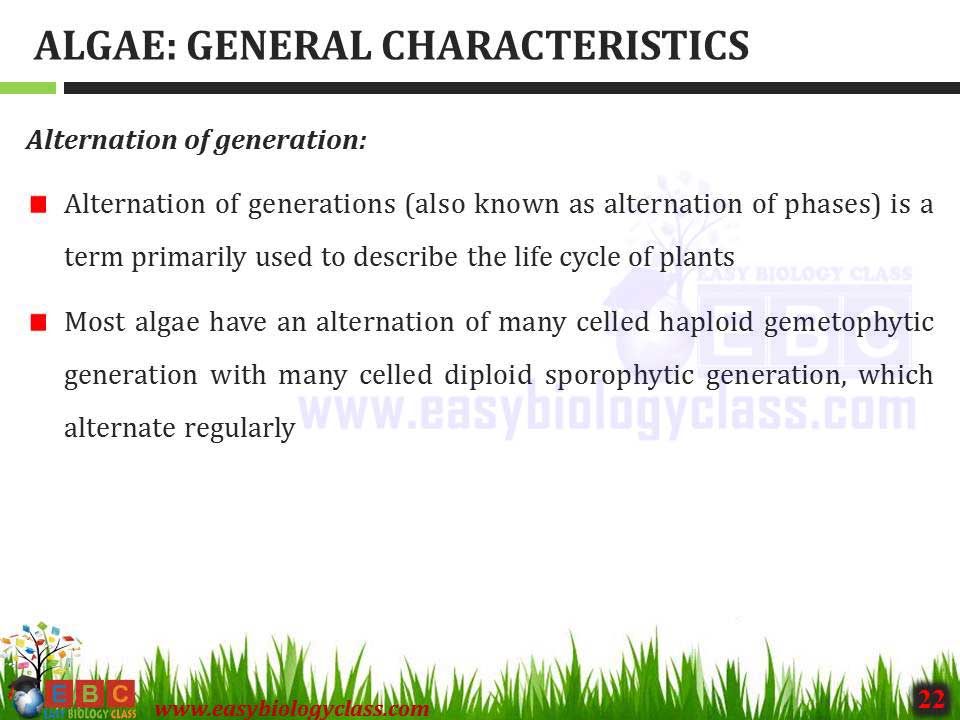 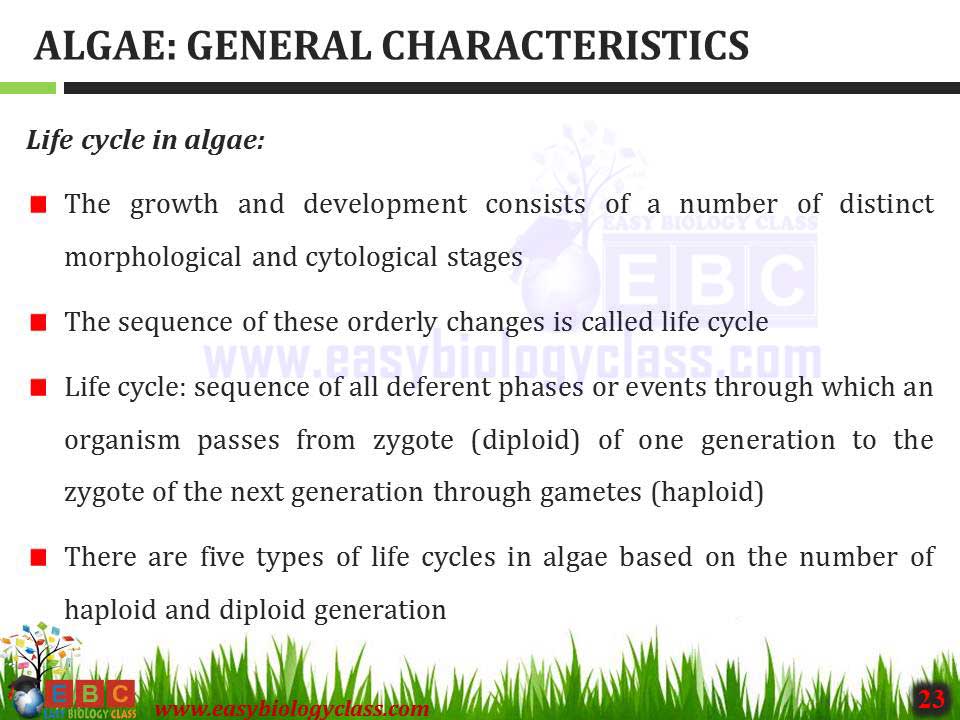 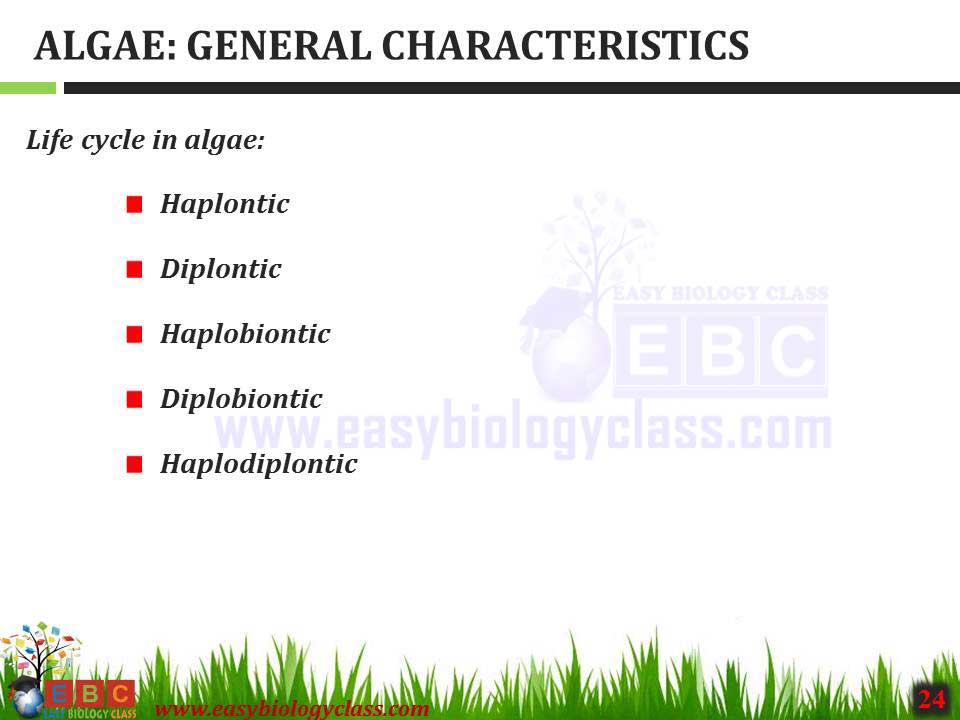 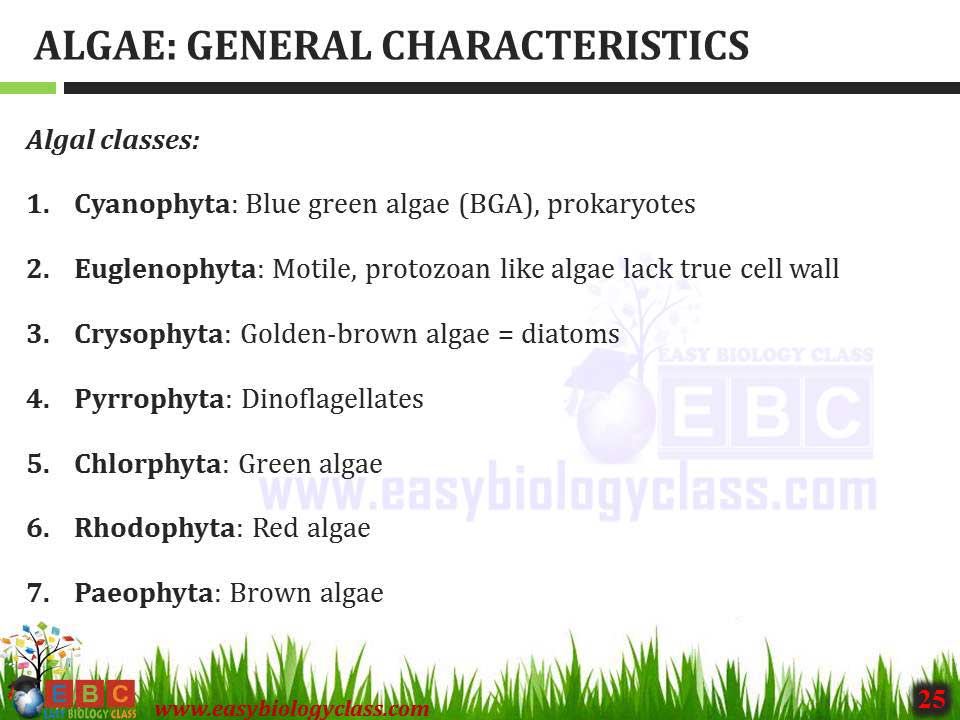 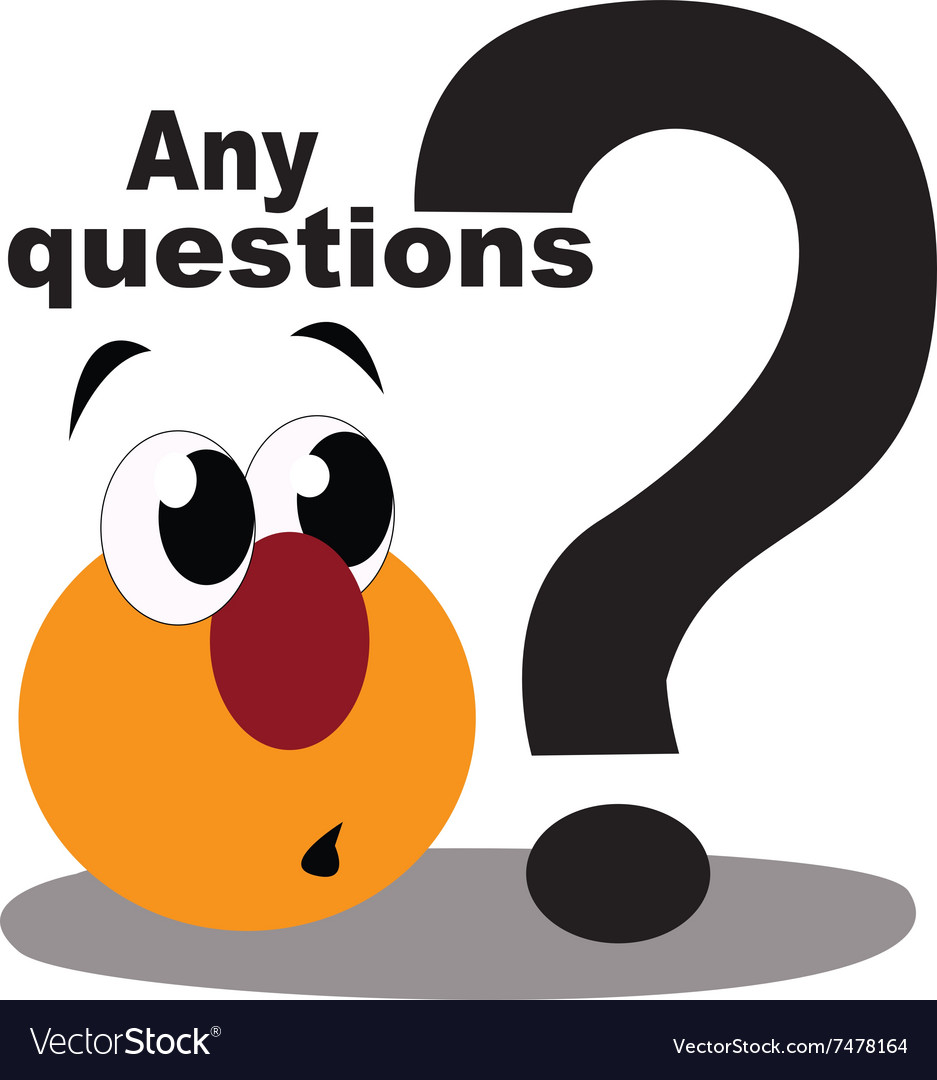